Budgeting
Take Charge
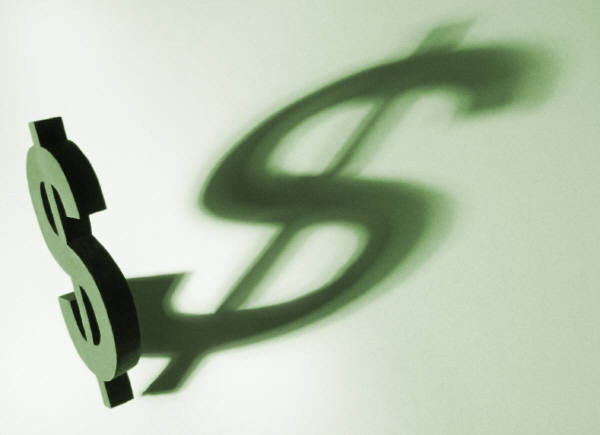 Steps in Planning a Budget
Setting your Goals…
Estimating your Income…
What are some other sources of income?
Savings & Investing as part of your budget…
Balance & Adjust your budget
Personal Budget
Consumer Guidelines for setting up your budget
Ways to Stick to a Budget